Operating System Principles:File SystemsCS 111Operating Systems Harry Xu
Outline
File systems: 
Why do we need them?
Why are they challenging?
Basic elements of file system design
Designing file systems for disks
Basic issues
Free space, allocation, and deallocation
Introduction
Most systems need to store data persistently
So it’s still there after reboot, or even power down
Typically a core piece of functionality for the system
Which is going to be used all the time
Even the operating system itself needs to be stored this way
So we must store some data persistently
Our Persistent Data Options
Use raw storage blocks to store the data
On a hard disk, flash drive, whatever
Those make no sense to users
Not even easy for OS developers to work with
Use a database to store the data
Probably more structure (and possibly overhead) than we need or can afford
Use a file system
Some organized way of structuring persistent data
Which makes sense to users and programmers
File Systems
Originally the computer equivalent of a physical filing cabinet
Put related sets of data into individual containers
Put them all into an overall storage unit
Organized by some simple principle
E.g., alphabetically by title
Or chronologically by date
Goal is to provide:
Persistence
Ease of access
Good performance
The Basic File System Concept
Organize data into natural coherent units
Like a paper, a spreadsheet, a message, a program
Store each unit as its own self-contained entity
A file
Store each file in a way allowing efficient access
Provide some simple, powerful organizing principle for the collection of files
Making it easy to find them
And easy to organize them
File Systems and Hardware
File systems are typically stored on hardware providing persistent memory
Flash memory, hard disks, tapes, etc.
With the expectation that a file put in one “place” will be there when we look again
Performance considerations will require us to match the implementation to the hardware
But ideally, the same user-visible file system should work on any reasonable hardware
What Hardware Do We Use?
Until recently, file systems were designed primarily for hard disks
Which required many optimizations based on particular disk characteristics
To minimize seek overhead
To minimize rotational latency delays
Generally, the disk provided cheap persistent storage at the cost of high latency
File system design had to hide as much of the latency as possible
HDD vs. SSD Speed
Speed measurements differ for hard disks vs. flash drives
But common to see flash performing 50-70x as fast as hard disk drives
SSD also has no speed penalty for random access
Hard disks lose big on random access speed
Bottom line: flash is much faster
Random Access: Game Over
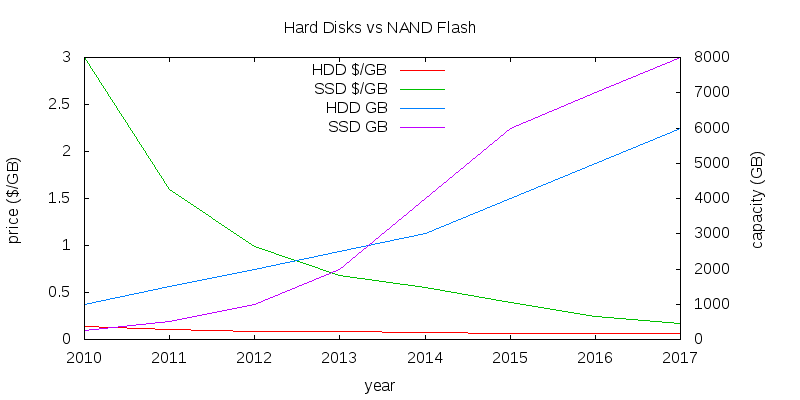 Hard disks are still cheaper and offer more capacity
But not by that much
And SSDs have all the other advantages
Data and Metadata
File systems deal with two kinds of information
Data – the information that the file is actually supposed to store
E.g., the instructions of the program or the words in the letter
Metadata – Information about the information the file stores
E.g., how many bytes are there and when was it created
Sometimes called attributes
Ultimately, both data and metadata must be stored persistently
And usually on the same piece of hardware
Bridging the Gap
We want something like . . .
But we’ve got something like . . .
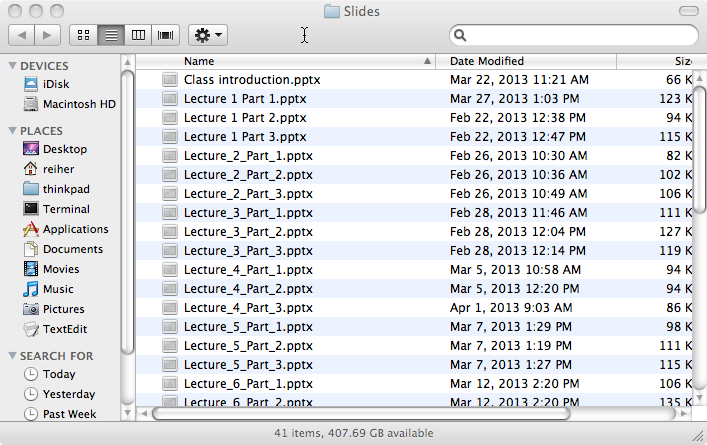 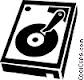 How do we get from the hardware to the useful abstraction?
Which is even worse when we look inside:
Or . . .
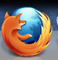 Or at least
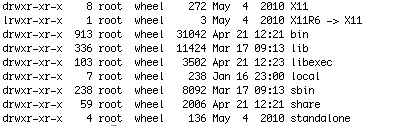 A Further Wrinkle
We want our file system to be agnostic to the storage medium
Same program should access the file system the same way, regardless of medium
Otherwise it’s hard to write portable programs
Should work the same for disks of different types
Or if we use a RAID instead of one disk
Or if we use flash instead of disks
Or if even we don’t use persistent memory at all
E.g., RAM file systems
Desirable File System Properties
What are we looking for from our file system?
Persistence
Easy use model
For accessing one file
For organizing collections of files
Flexibility
No limit on number of files
No limit on file size, type, contents
Portability across hardware device types
Performance
Reliability
Suitable security
The Performance Issue
How fast does our file system need to be?
Ideally, as fast as everything else
Like CPU, memory, and the bus
So it doesn’t provide a bottleneck
But these other devices operate today at nanosecond speeds
Disk drives operate at millisecond speeds
Flash drives are faster, but not processor or RAM speeds
Suggesting we’ll need to do some serious work to hide the mismatch
The Reliability Issue
Persistence implies reliability
We want our files to be there when we check, no matter what
Not just on a good day
So our file systems must be free of errors
Hardware or software
Remember our discussion of concurrency, race conditions, etc.?
Might we have some challenges here?
“Suitable” Security
What does that mean?
Whoever owns the data should be able to control who accesses it
Using some well-defined access control model and mechanism
With strong guarantees that the system will enforce his desired controls
Implying we’ll apply complete mediation
To the extent performance allows
Basics of File System Design
Where do file systems fit in the OS?
File control data structures
File Systems and the OS
App 1
App 2
App 3
App 4
system calls
The file system API
file container
operations
directory
operations
file
I/O
virtual file system integration layer
device
I/O
socket
I/O
A common internal interface for file systems
CD FS
DOS FS
UNIX FS
EXT3 FS
…
…
Some example file systems
Non-file system services that use the same API
Device independent block I/O
device driver interfaces (disk-ddi)
CD
drivers
disk
drivers
diskette
drivers
flash
drivers
File Systems and Layered Abstractions
At the top, apps think they are accessing files
At the bottom, various block devices are reading and writing blocks
There are multiple layers of abstraction in between
Why?
Why not translate directly from application file operations to devices’ block operations?
The File System API
App 1
App 2
App 3
App 4
system calls
file container
operations
directory
operations
file
I/O
virtual file system integration layer
device
I/O
socket
I/O
CD FS
DOS FS
UNIX FS
EXT3 FS
…
…
Device independent block I/O
device driver interfaces (disk-ddi)
CD
drivers
disk
drivers
diskette
drivers
flash
drivers
The File System API
Highly desirable to provide a single API to programmers and users for all files
Regardless of how the file system underneath is actually implemented
A requirement if one wants program portability
Very bad if a program won’t work because there’s a different file system underneath
Three categories of system calls here
File container operations
Directory operations
File I/O operations
File Container Operations
Standard file management system calls
Manipulate files as objects
These operations ignore the contents of the file
Implemented with standard file system methods
Get/set attributes, ownership, protection ...
Create/destroy files and directories
Create/destroy links
Real work happens in file system implementation
Directory Operations
Directories provide the organization of a file system
Typically hierarchical
At the core, directories translate a name to a lower-level file pointer
Operations tend to be related to that
Find a file by name
Create new name/file mapping
List a set of known names
File I/O Operations
Open – use name to set up an open instance
Read data from file and write data to file
Implemented using logical block fetches
Copy data between user space and file buffer
Request file system to write back block when done
Seek
Change logical offset associated with open instance
Map file into address space
File block buffers are just pages of physical memory
Map into address space, page it to and from file system
The Virtual File System Layer
App 1
App 2
App 3
App 4
system calls
file container
operations
directory
operations
file
I/O
virtual file system integration layer
device
I/O
socket
I/O
CD FS
DOS FS
UNIX FS
EXT3 FS
…
…
Device independent block I/O
device driver interfaces (disk-ddi)
CD
drivers
disk
drivers
diskette
drivers
flash
drivers
The Virtual File System (VFS) Layer
Federation layer to generalize file systems
Permits rest of OS to treat all file systems as the same
Support dynamic addition of new file systems
Plug-in interface for file system implementations
DOS FAT, Unix, EXT3, ISO 9660, network, etc.
Each file system implemented by a plug-in module
All implement same basic methods 
Create, delete, open, close, link, unlink,
Get/put block, get/set attributes, read directory, etc.
Implementation is hidden from higher level clients
All clients see are the standard methods and properties
The File System Layer
App 1
App 2
App 3
App 4
system calls
file container
operations
directory
operations
file
I/O
virtual file system integration layer
device
I/O
socket
I/O
CD FS
DOS FS
UNIX FS
EXT3 FS
…
…
Device independent block I/O
device driver interfaces (disk-ddi)
CD
drivers
disk
drivers
diskette
drivers
flash
drivers
The File Systems Layer
Desirable to support multiple different file systems
All implemented on top of block I/O
Should be independent of underlying devices
All file systems perform same basic functions
Map names to files
Map <file, offset> into <device, block>
Manage free space and allocate it to files
Create and destroy files
Get and set file attributes
Manipulate the file name space
Why Multiple File Systems?
Why not instead choose one “good” one?
There may be multiple storage devices
E.g., hard disk and flash drive
They might benefit from very different file systems
Different file systems provide different services, despite the same interface
Differing reliability guarantees
Differing performance
Read-only vs. read/write
Different file systems used for different purposes
E.g., a temporary file system
Device Independent Block I/O Layer
App 1
App 2
App 3
App 4
system calls
file container
operations
directory
operations
file
I/O
virtual file system integration layer
device
I/O
socket
I/O
CD FS
DOS FS
UNIX FS
EXT3 FS
…
…
Device independent block I/O
device driver interfaces (disk-ddi)
CD
drivers
disk
drivers
diskette
drivers
flash
drivers
File Systems and Block I/O Devices
File systems typically sit on a general block I/O layer
A generalizing abstraction – make all disks look same
Implements standard operations on each block device
Asynchronous read (physical block #, buffer, bytecount)
Asynchronous write (physical block #, buffer, bytecount)
Map logical block numbers to device addresses
E.g., logical block number to <cylinder, head, sector>
Encapsulate all the particulars of device support
I/O scheduling, initiation, completion, error handlings
Size and alignment limitations
Why Device Independent Block I/O?
A better abstraction than generic disks
Allows unified LRU buffer cache for disk data
Hold frequently used data until it is needed again
Hold pre-fetched read-ahead data until it is requested
Provides buffers for data re-blocking
Adapting file system block size to device block size
Adapting file system block size to user request sizes
Handles automatic buffer management
Allocation, deallocation
Automatic write-back of changed buffers
Why Do We Need That Cache?
File access exhibits a high degree of reference locality at multiple levels:
Users often read and write a single block in small operations, reusing that block
Users read and write the same files over and over
Users often open files from the same directory 
OS regularly consults the same meta-data blocks
Having common cache eliminates many disk accesses, which are slow
File Systems Control Structures
A file is a named collection of information
Primary roles of file system:
To store and retrieve data
To manage the media/space where data is stored
Typical operations:
Where is the first block of this file?
Where is the next block of this file?
Where is block 35 of this file?
Allocate a new block to the end of this file
Free all blocks associated with this file
Finding Data On Devices
Essentially a question of how you managed the space on your device
Space management on a device is complex
There are millions of blocks and thousands of files
Files are continuously created and destroyed
Files can be extended after they have been written
Data placement may have performance effects
Poor management leads to poor performance
Must track the space assigned to each file
On-device, master data structure for each file
On-Device File Control Structures
On-device description of important attributes of a file
Particularly where its data is located
Virtually all file systems have such data structures
Different implementations, performance & abilities
Implementation can have profound effects on what the file system can do (well or at all)
A core design element of a file system
Paired with some kind of in-memory representation of the same information
The Basic File Control Structure Problem
A file typically consists of multiple data blocks
The control structure must be able to find them
Preferably able to find any of them quickly
I.e., shouldn’t need to read the entire file to find a block near the end
Blocks can be changed
New data can be added to the file 
Or old data deleted
Files can be sparsely populated
The In-Memory Representation
There is an on-disk structure pointing to device blocks (and holding other information)
When file is opened, an in-memory structure is created
Not an exact copy of the device version
The device version points to device blocks
The in-memory version points to RAM pages
Or indicates that the block isn’t in memory
Also keeps track of which blocks are dirty and which aren’t
In-Memory Structures and Processes
What if multiple processes have a given file open?
Should they share one control structure or have one each?
In-memory structures typically contain a cursor pointer
Indicating how far into the file data has been read/written
Sounds like that should be per-process . . .
Per-Process or Not?
What if cooperating processes are working with the same file?
They might want to share a file cursor
And how can we know when all processes are finished with an open file?
So we can reclaim space used for its in-memory descriptor
Implies a two-level solution
A structure shared by all 
A structure shared by cooperating processes
The Unix Approach
Two processes can share one descriptor
Two descriptors can share one inode
Open-file references 
(UNIX user file descriptor) 
in process descriptor
stdin
stdin
stdin
stdout
stdout
stdout
stderr
stderr
stderr
Open file instance
descriptors
offset
options
I-node ptr
offset
options
I-node ptr
offset
options
I-node ptr
offset
options
I-node ptr
offset
options
I-node ptr
I-node
I-node
I-node
I-node
In-memory file descriptors  
(UNIX struct inode)
On-disk file descriptors  
(UNIX struct dinode)
I-node
I-node
I-node
I-node
I-node
File System Structure
How do I organize a device into a file system?
Linked extents
The DOS FAT file system
File index blocks
Unix System V file system
Basics of File System Structure
Most file systems live on block-oriented devices
Such volumes are divided into fixed-sized blocks
Many sizes are used: 512, 1024, 2048, 4096, 8192 ... 
Most blocks will be used to store user data
Some will be used to store organizing “meta-data”
Description of the file system (e.g., layout and state)
File control blocks to describe individual files
Lists of free blocks (not yet allocated to any file)
All file systems have such data structures
Different OSes and file systems have very different goals
These result in very different implementations
The Boot Block
The 0th block of a device is usually reserved for the boot block
Code allowing the machine to boot an OS
Not usually under the control of a file system
It typically ignores the boot block entirely
Not all devices are bootable
But the 0th block is usually reserved, “just in case”
So file systems start work at block 1
Managing Allocated Space
A core activity for a file system, with various choices
What if we give each file the same amount of space?
Internal fragmentation ... just like memory
What if we allocate just as much as file needs?
External fragmentation, compaction ... just like memory
Perhaps we should allocate space in “pages”
How many chunks can a file contain?
The file control data structure determines this
It only has room for so many pointers, then file is “full”
So how do we want to organize the space in a file?
Linked Extents
A simple answer
File control block contains exactly one pointer
To the first chunk of the file
Each chunk contains a pointer to the next chunk
Allows us to add arbitrarily many chunks to each file
Pointers can be in the chunks themselves
This takes away a little of every chunk
To find chunk N, you have to read the first N-1 chunks
Pointers can be in auxiliary “chunk linkage” table
Faster searches, especially if table kept in memory
The DOS File System
boot block
block 0512
Cluster size and FAT length are specified in the BPB
BIOS parameter
 block (BPB)
block 1512
File
AllocationTable
(FAT)
block 2512
Data clusters begin immediately after the end of the FAT
Root directory begins in the first data cluster
cluster #1
(root directory)
cluster #2
…
DOS File System Overview
DOS file systems divide space into “clusters”
Cluster size (multiple of 512) fixed for each file system
Clusters are numbered 1 though N
File control structure points to first cluster of a file
File Allocation Table (FAT), one entry per cluster
Contains the number of the next cluster in file
A 0 entry means that the cluster is not allocated
A -1 entry means “end of file”
File system is sometimes called “FAT,” after the name of this key data structure
DOS FAT Clusters
directory entry
File Allocation Table
name:	myfile.txt
Each FAT entry corresponds to a cluster, and contains the number of the next cluster.  
-1 = End of File
0 = free cluster
1
2
3
4
5
6
x
length:	1500 bytes
x
1st cluster:              3
4
5
cluster #3
-1
first 512 bytes of file
0
cluster #4
second 512 bytes of file
cluster #5
Internal fragmentation
last 476 bytes of file
DOS File System Characteristics
To find a particular block of a file
Get number of first cluster from directory entry
Follow chain of pointers through File Allocation Table
Entire File Allocation Table is kept in memory
No disk I/O is required to find a cluster
For very large files the search can still be long
No support for “sparse” files
Of a file has a block n, it must have all blocks < n
Width of FAT determines max file system size
How many bits describe a cluster address?
Originally 8 bits, eventually expanded to 32
File Index Blocks
A different way to keep track of where a file’s data blocks are on the device
A file control block points to all blocks in file
Very fast access to any desired block
But how many pointers can the file control block hold?
File control block could point at extent descriptors
But this still gives us a fixed number of extents
Hierarchically Structured File Index Blocks
To solve the problem of file size being limited by entries in file index block
The basic file index block points to blocks
Some of those contain pointers which in turn point to blocks
Can point to many extents, but still a limit to how many
But that limit might be a very large number
Has potential to adapt to wide range of file sizes
Unix System V File System
Boot block
Block 0
Block size and number of I-nodes are specified in super block
Super
block
Block 1
I-nodes
Block 2
I-node #1 (traditionally) describes the root directory
Data blocks begin immediately after the end of the I-nodes.
Available
blocks
Unix Inodes and Block Pointers
Block pointers
(in I-node)
Data blocks
Indirect blocks
Triple-indirect
Double-indirect
1st
1st
2nd
...
2nd
3rd
4th
5th
10th
...
6th
...
11th
7th
8th
9th
1034th
10th
...
...
11th
1035th
...
12th
13th
2058th
...
...
2059th
Why Is This a Good Idea?
The UNIX pointer structure seems ad hoc and complicated
Why not something simpler?
E.g., all block pointers are triple indirect
File sizes are not random 
The majority of files are only a few thousand bytes long
Unix approach allows us to access up to 40Kbytes (assuming 4K blocks) without extra I/Os
Remember, the double and triple indirect blocks must themselves be fetched off disk
How Big a File Can Unix Handle?
The on-disk inode contains 13 block pointers
First 10 point to first 10 blocks of file
11th points to an indirect block (which contains pointers to 1024 blocks)
12th points to a double indirect block (pointing to 1024 indirect blocks)
13th points to a triple indirect block (pointing to 1024 double indirect blocks)
Assuming 4k bytes per block and 4 bytes per pointer
10 direct blocks = 10 * 4K bytes = 40K bytes
Indirect block = 1K * 4K = 4M bytes
Double indirect = 1K * 4M = 4G bytes
Triple indirect = 1K * 4G = 4T bytes 
At the time system was designed, that seemed impossibly large
But . . .
Unix Inode Performance Issues
The inode is in memory whenever file is open
So the first ten blocks can be found with no extra I/O
After that, we must read indirect blocks
The real pointers are in the indirect blocks
Sequential file processing will keep referencing it
Block I/O will keep it in the buffer cache
1-3 extra I/O operations per thousand pages
Any block can be found with 3 or fewer reads
Index blocks can support “sparse” files
Not unlike page tables for sparse address spaces